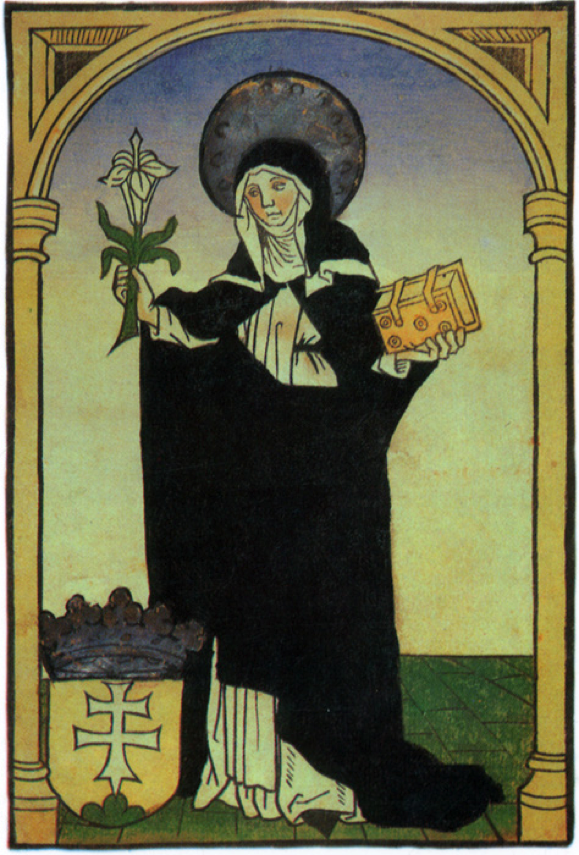 Marcellustól Ráskay Leáig

Compilatio, egybeszerkesztés, újraírás a Margit-legendákban 




Klaniczay Gábor

        CEU
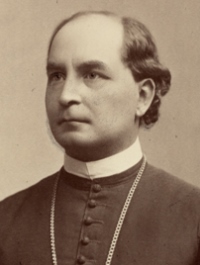 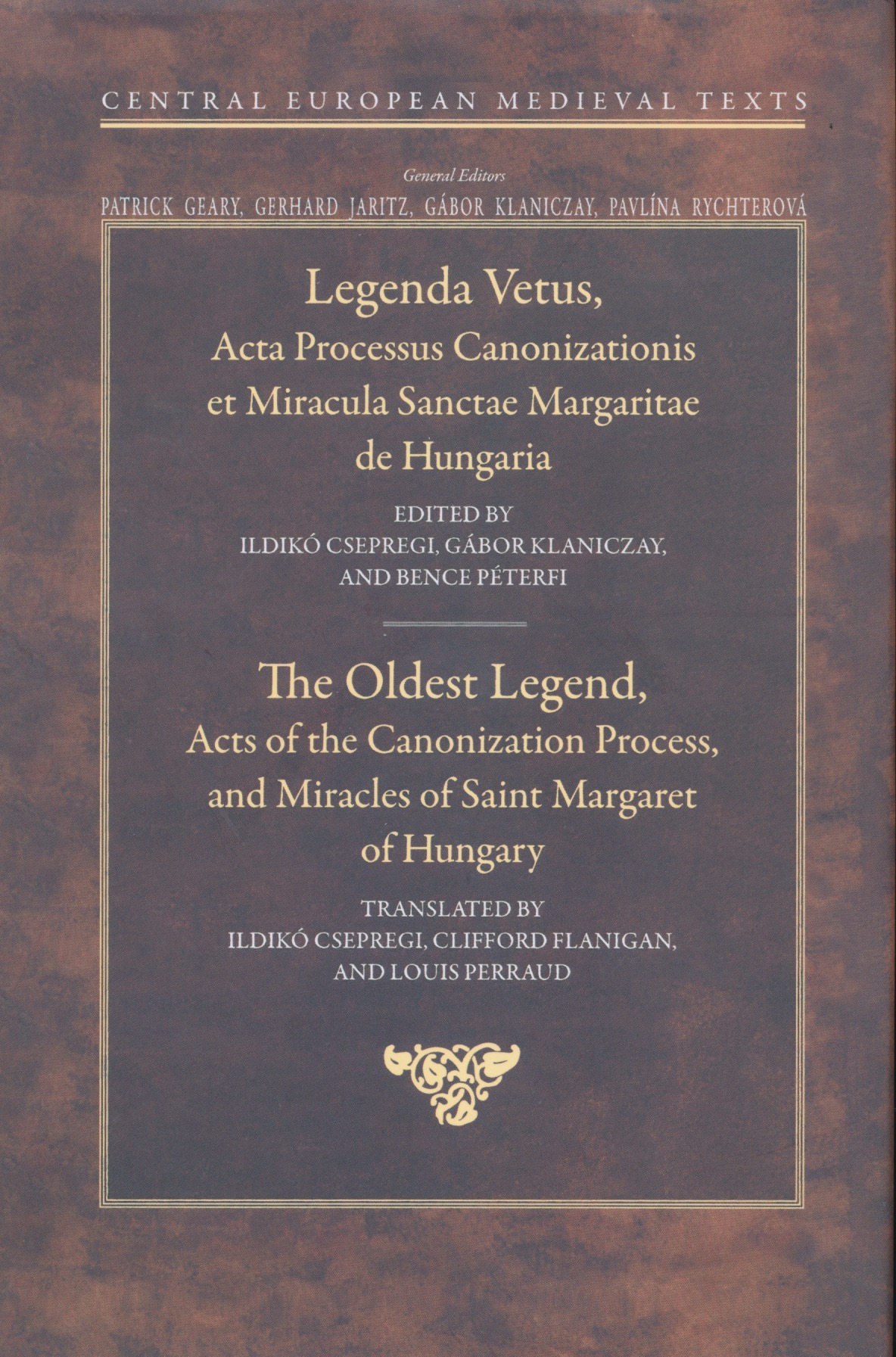 MARCELLUS
Fraknói Vilmos
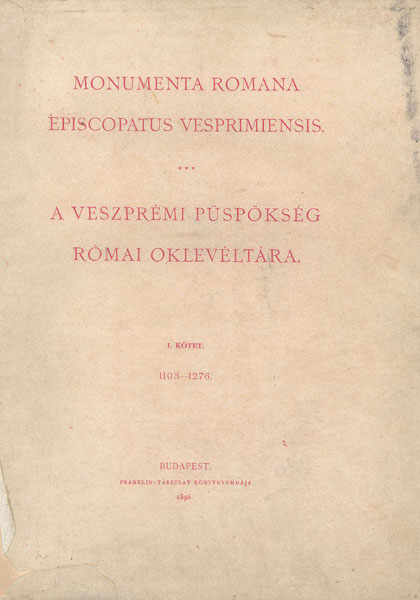 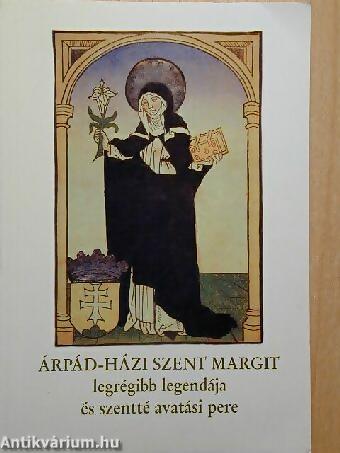 Csepregi Ildikó
Klaniczay Gábor
Péterfi Bence
Szabó Zsuzsanna
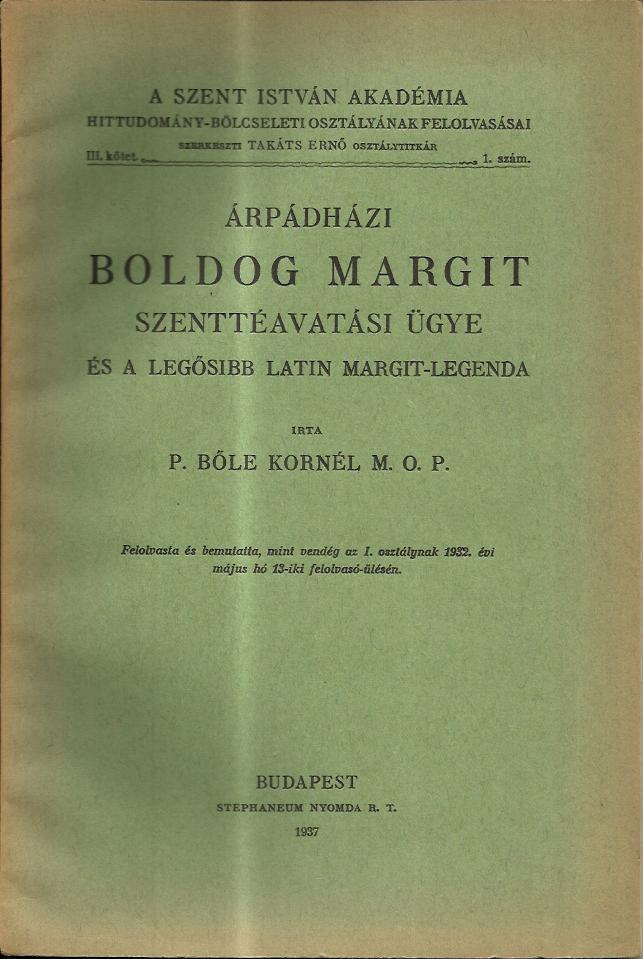 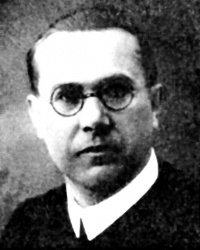 Lovas Elemér
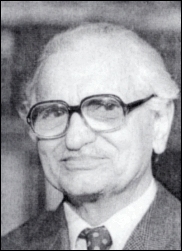 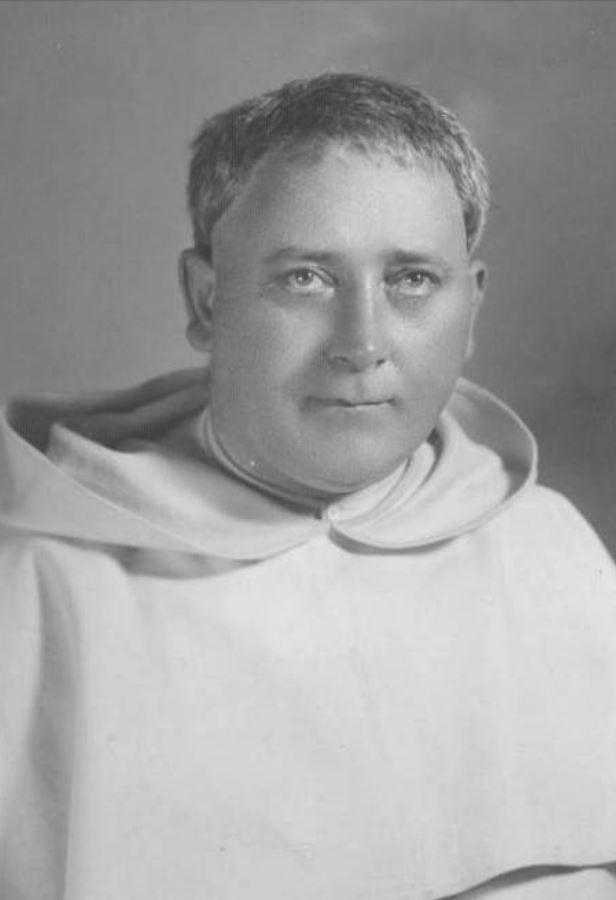 Györffy György
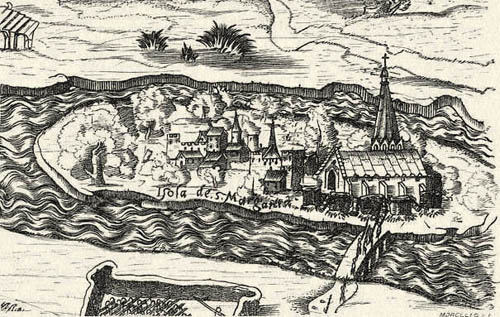 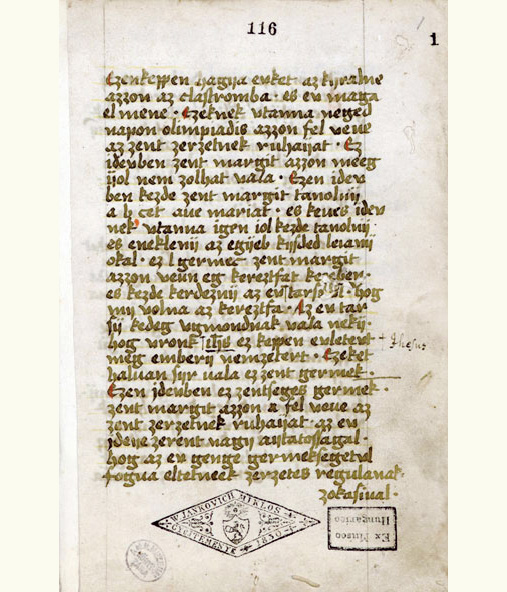 Aenea Vico metszete 1542
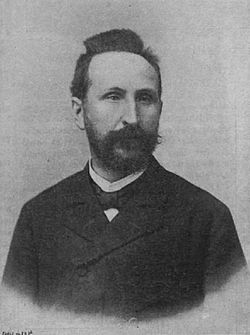 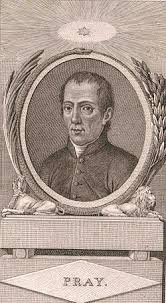 RÁSKAY LEA
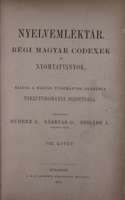 Dömötör Adrienne
Pray György
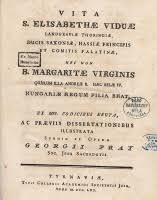 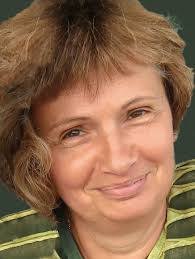 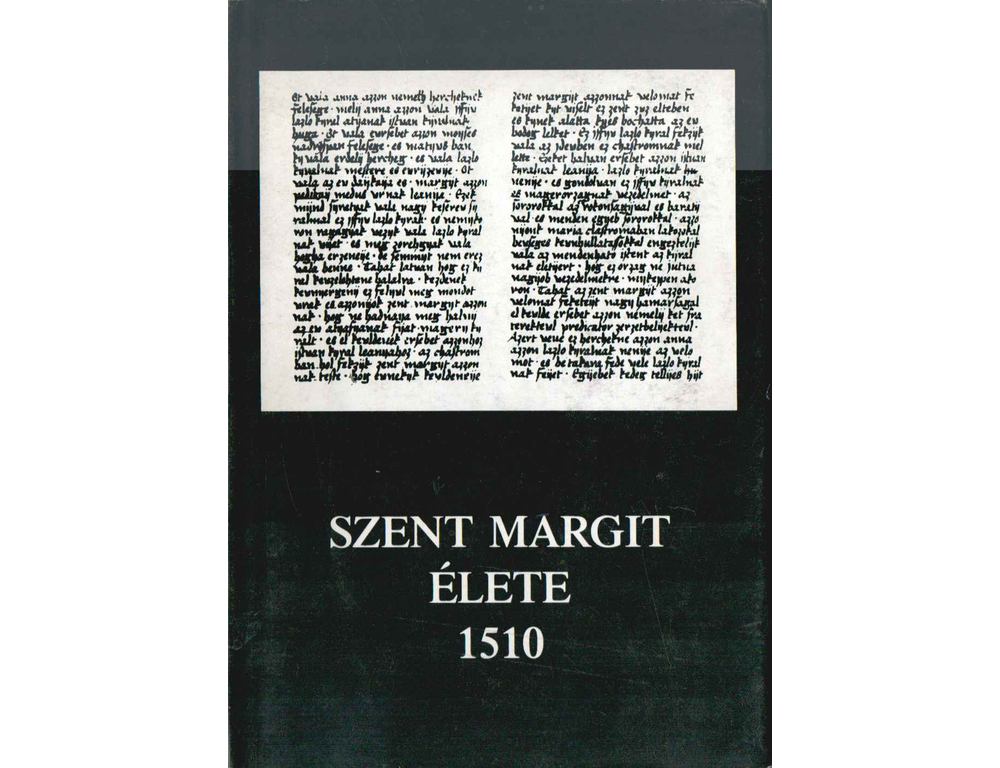 Volf György
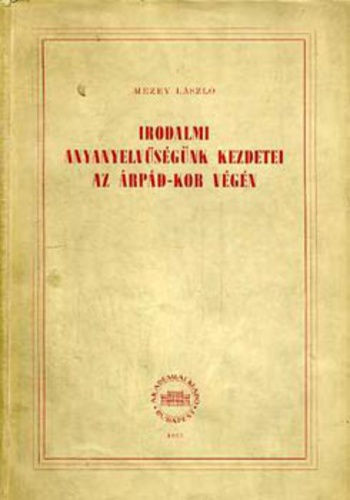 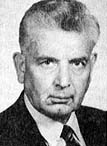 Mezey László
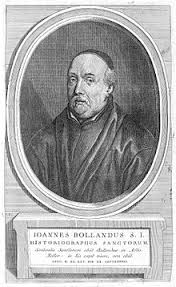 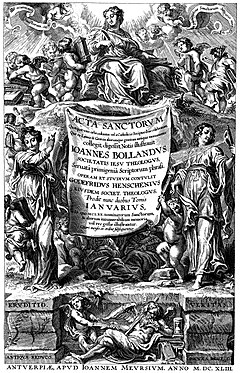 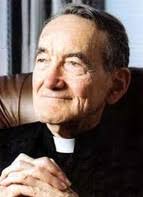 Jan Bolland
Hippolyte Delehaye
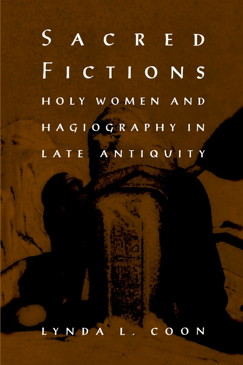 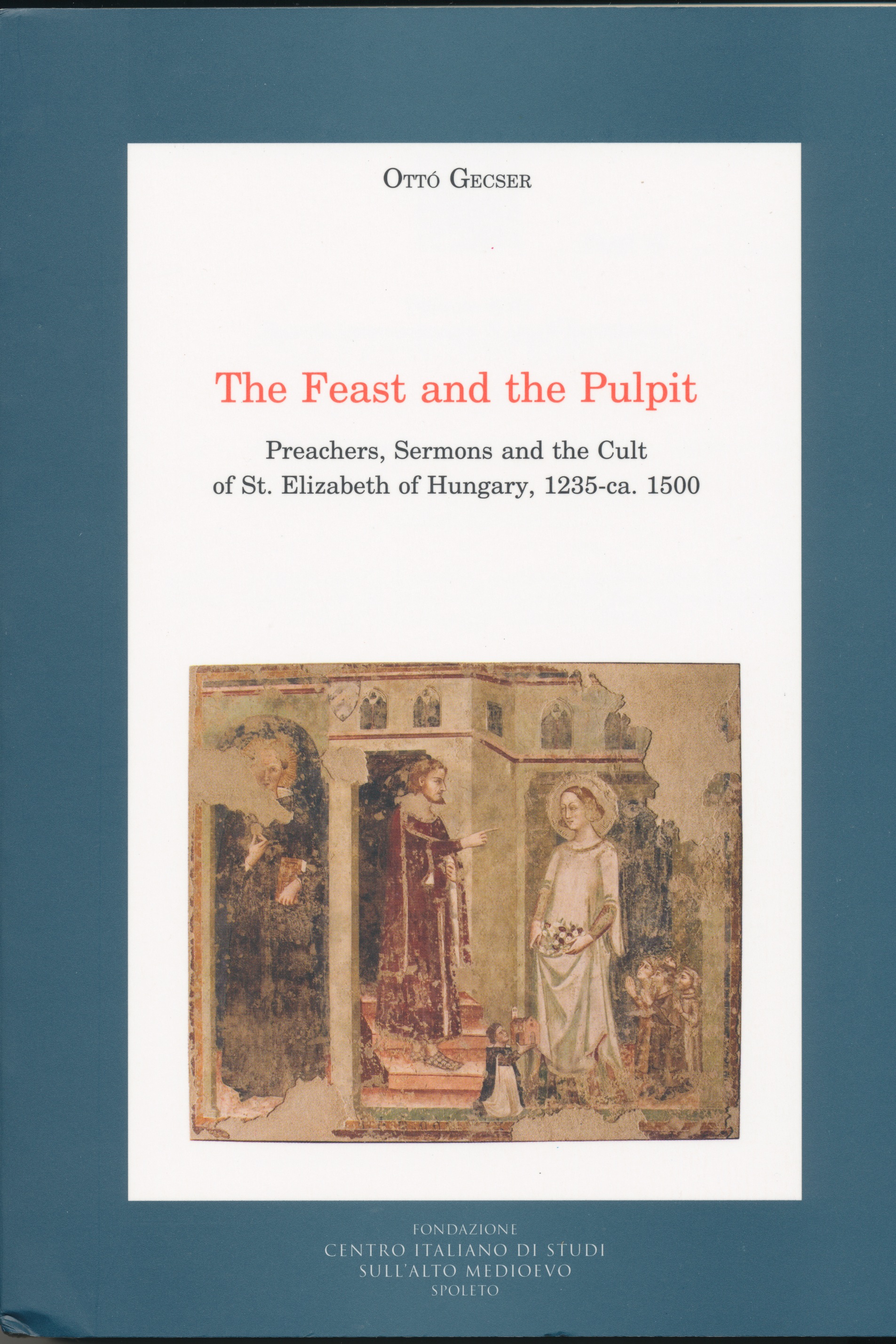 Monique Goullet
Martin Heinzelmann
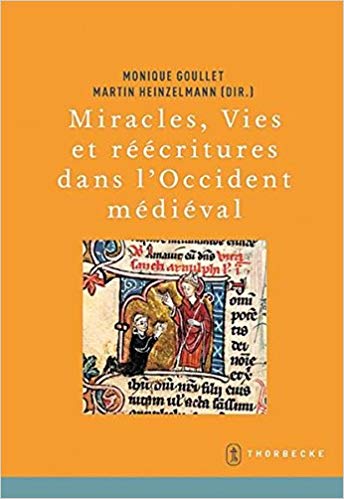 Marc van Uytfanghe
Gecser Ottó
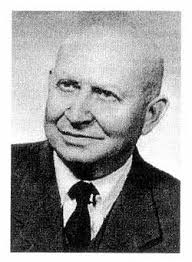 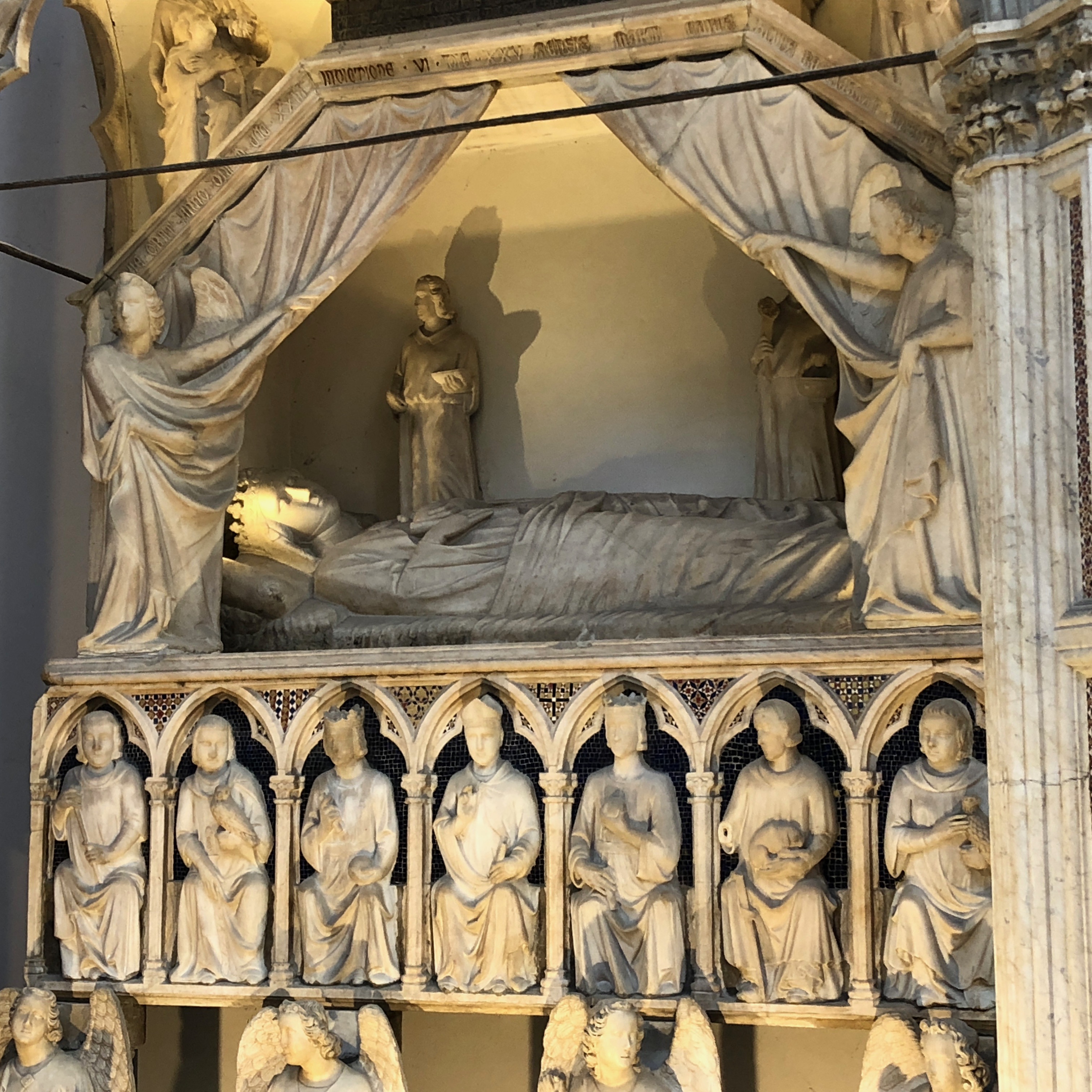 Koltay-
Kastner 
Jenő
Nápolyi legenda
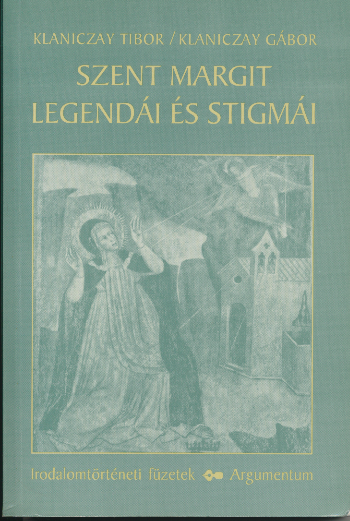 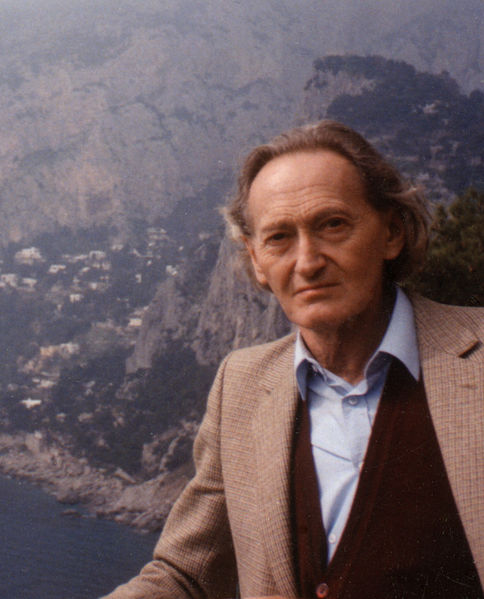 Klaniczay Tibor
Garinus
)Garin Gy l’Évêque
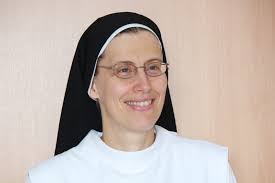 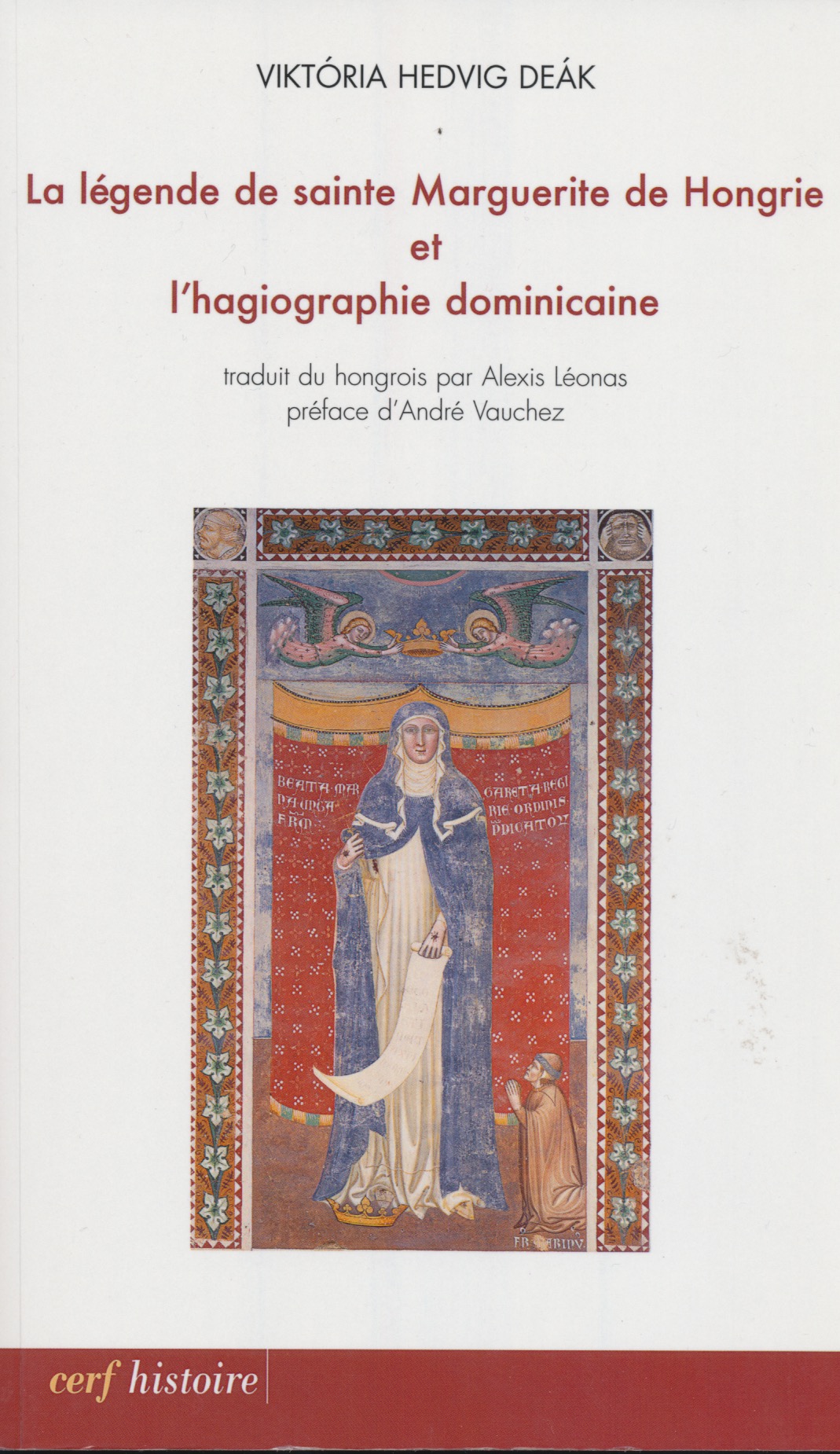 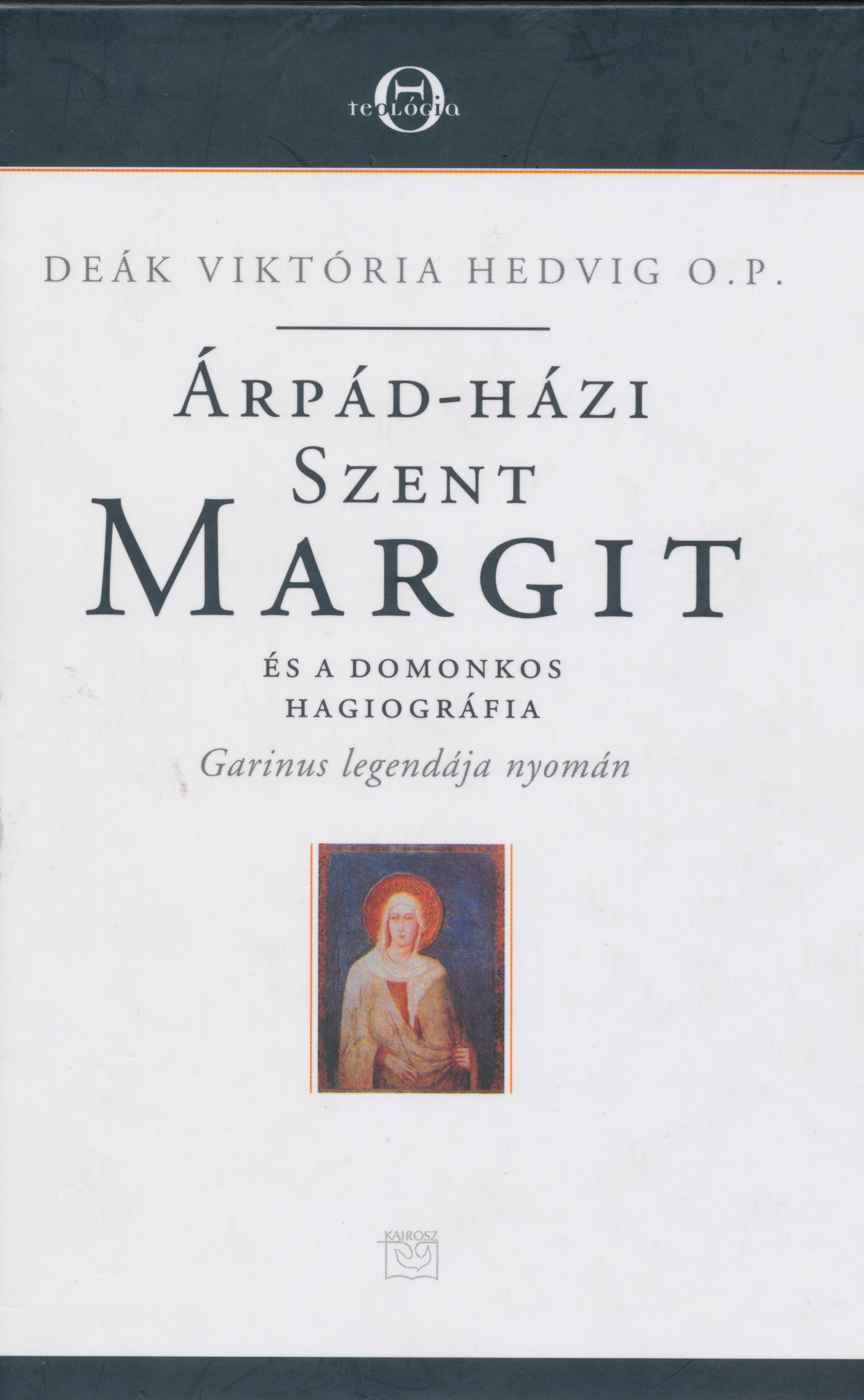 Deák Viktória Hedvig 
OP
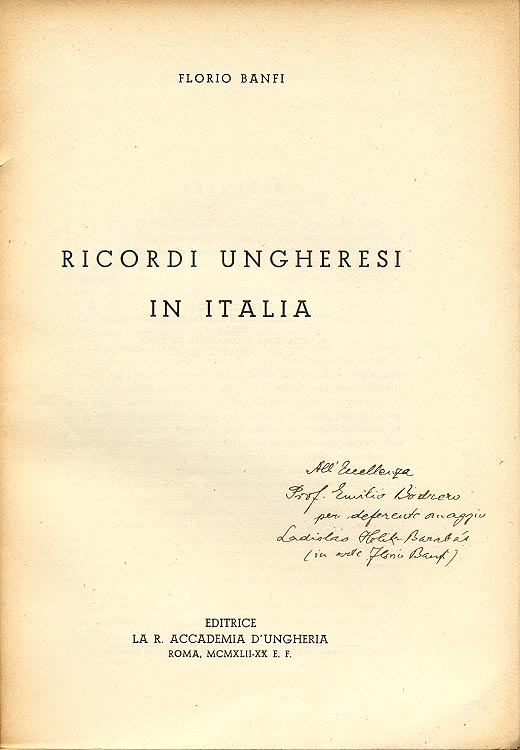 Florio Banfi
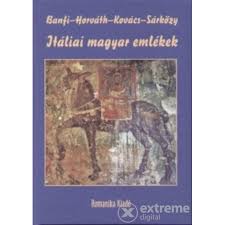 Specchio delle anime semplici, dalla beata Margarita figliuola del re d’Ungaria scripto 

« Standosi un di questa venerabile Margarita divotamente in uno suo horatorio in oratione dinanzi al crocefisso con molta effusione di lagrime, incontenente fu rapta dallo Spirito Santo, et fu levata da terra per misure di quattro comiti, et in questo modo stette per ispatio di due hore e più. … E tornata questa beata in sè, … Et levandosi ella il mantello vide questa sua parente il mantello insanguinato, et le sue mani, e i piedi. Le quale stupefatta di questa cosa, divotamente domandò la beata Margarita quello che questo volesse dire. Allora beata Margarita …  gli narrò, come Christo crocefisso in ispecie di seraphino gli fermò le stimmate nel corpo suo. Et essendo venuto il tempo, nello quale beata Margarita migrò di questa vita, fu tempo che questa sua parente potè manifestare questo grandissimo miracolo, et così fece, con grandissima reverentia et devotione narrava ciò ad ogni gente… »
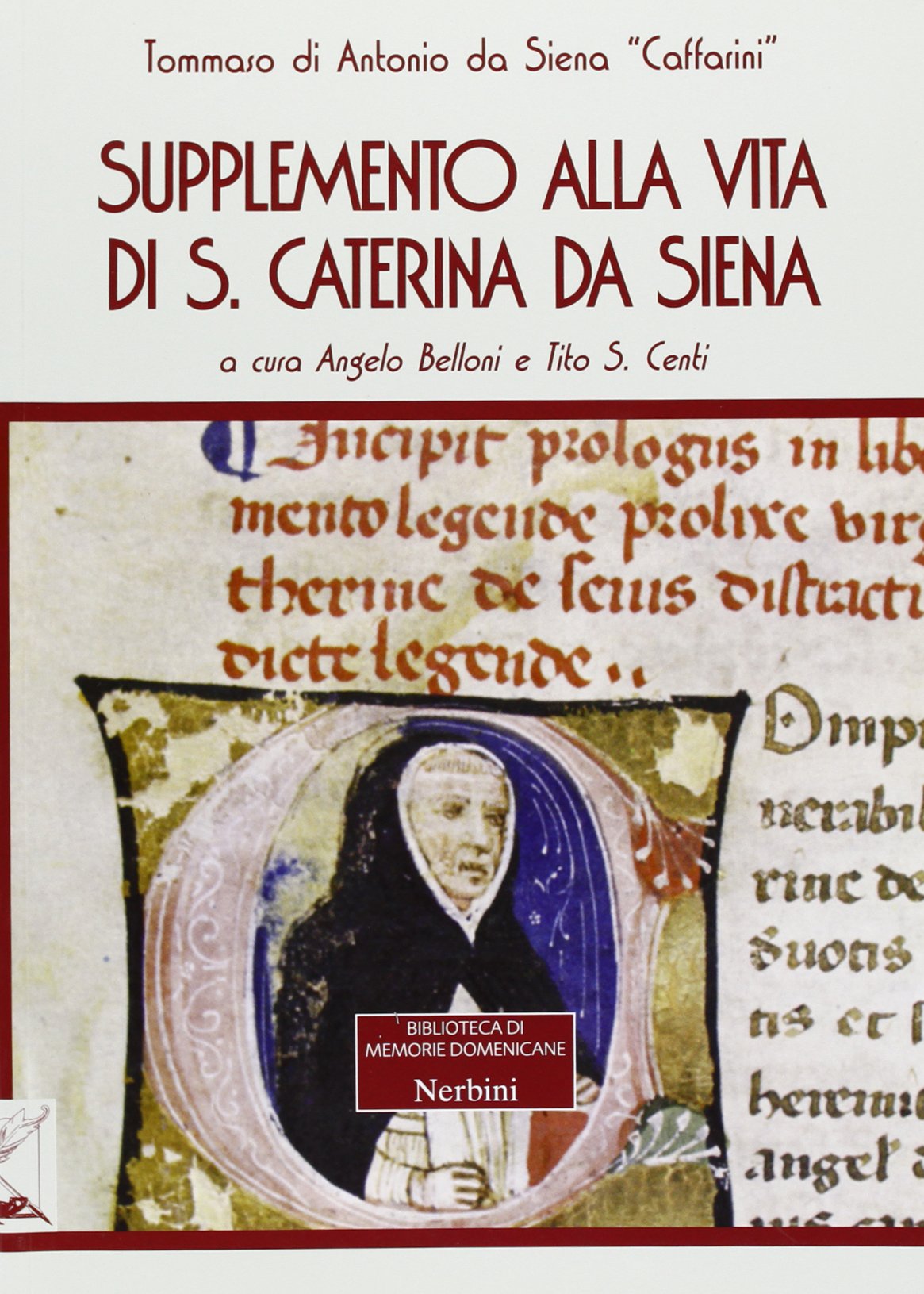 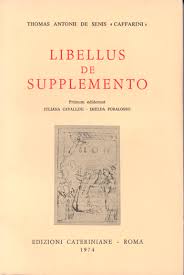 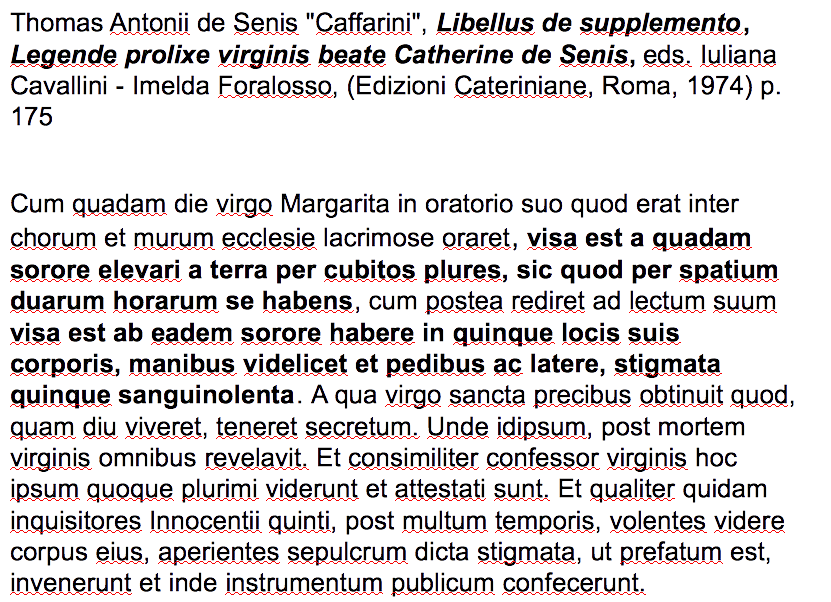 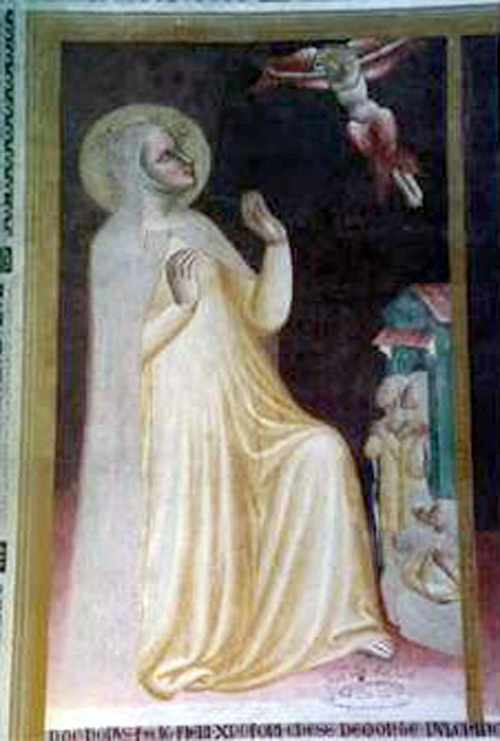 1368, San Domenico, Perugia
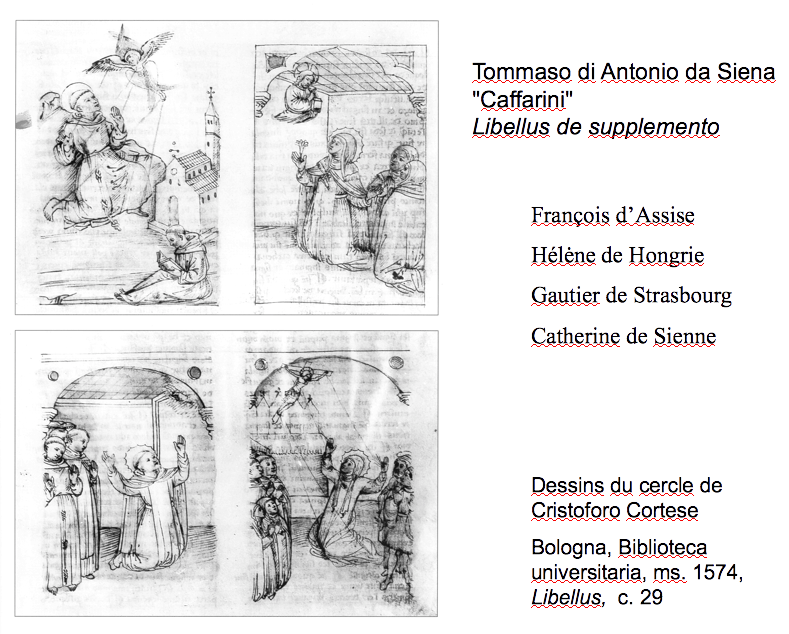 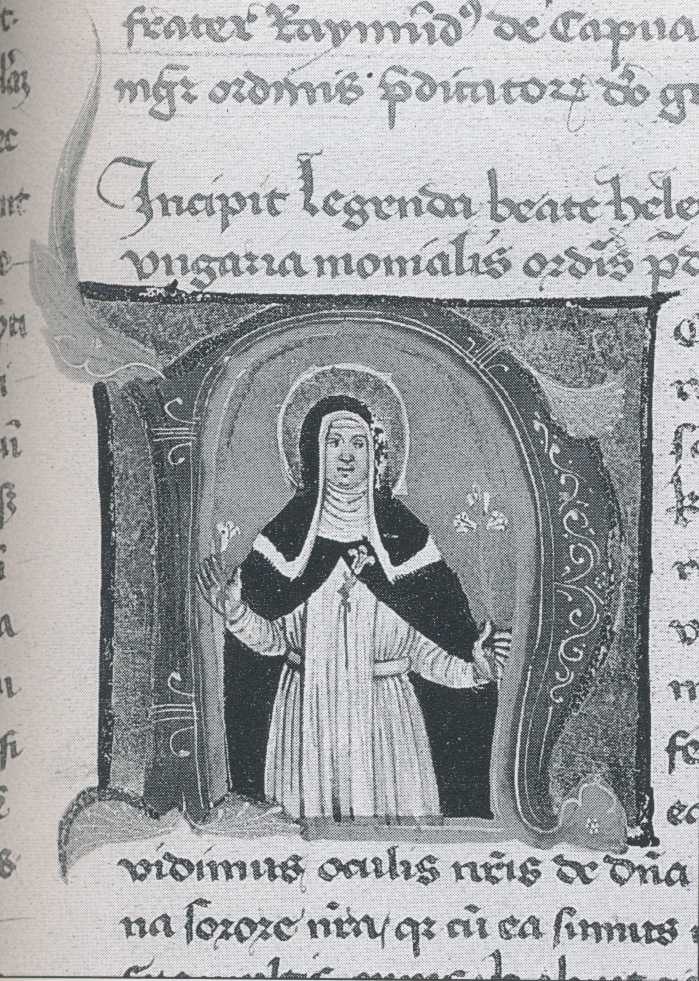 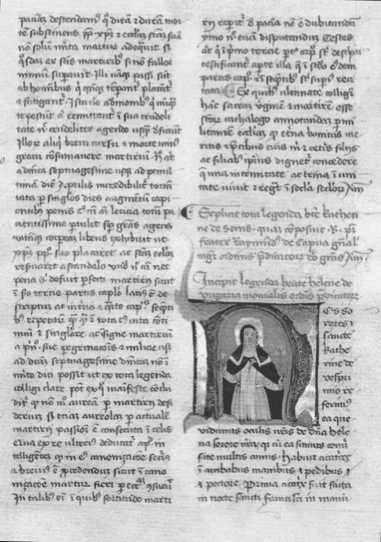 Vita beatae Helenae

Siena,Biblioteca Comunale  degli IntronatiMs. T.I. 1f. 118 r
Petrus Ransanus (1428-1491) Epithoma rerum Hungarorum, 1490



Girolamo Albertucci de Borselli (1432-1497) Cronica magistrorum generalium Ordinis fratrum praedicatorum, 1495 

Ambrogio Taeggio († 1520 k.) Chronicae ampliores ordinis praedicatorum, De Insignis ordinis predicatorum, 1500 körül

Leandro Alberti (1479-1552)
Delle donne che sono state illustri nella Domenicana religione

Serafino Razzi (1531-1613)
Vite dei santi e beati del sacro ordine de' frati predicatori, cosi huomini come donne, 1588
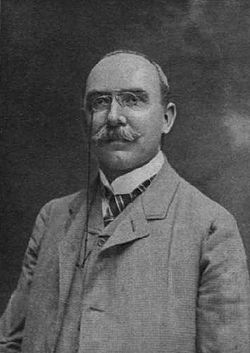 M. Nagy Ilona
http://deba.unideb.hu/deba/Margit-legenda_Szent_Margit_elete_1510/
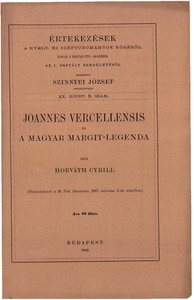 Horváth 
Cyrill